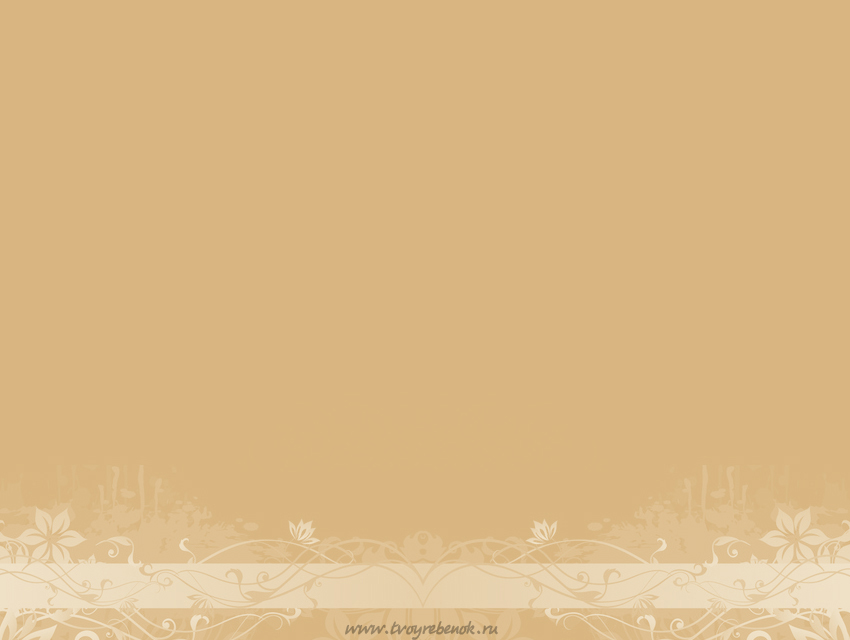 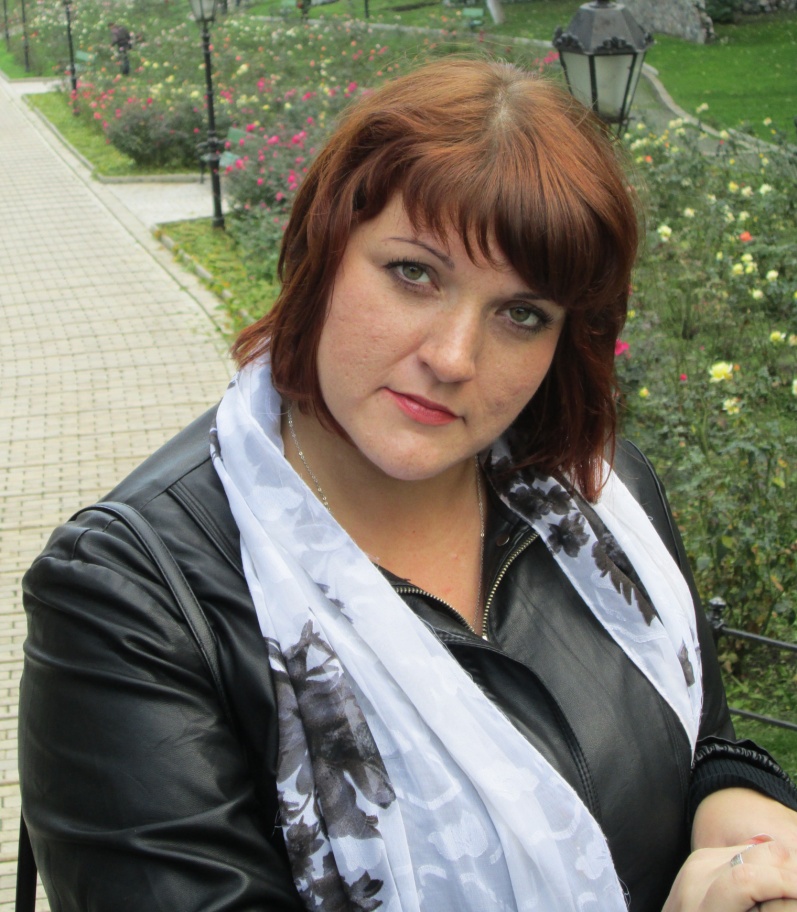 Презентація педагогічного досвіду роботи вчителя російської мови, літератури, зарубіжної літератури Никольської гімназії "Софія"
Степанченко Євгенії Миколаївни
Тема: Естетичне та духовне виховання учнів засобами сучасних технологій на уроках російської мови, літератури, зарубіжної літератури»
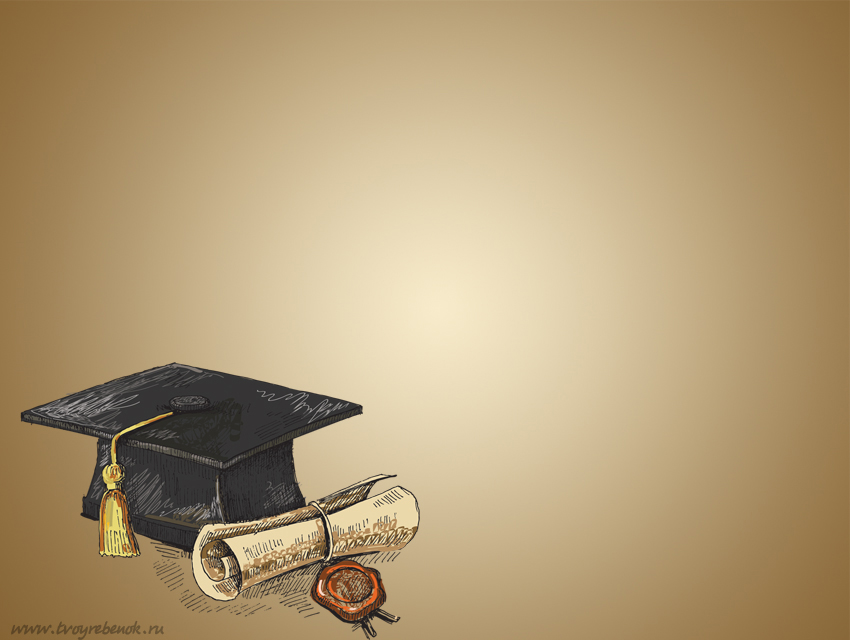 Педагогічне кредо моєї діяльності:
«Учневі потрібно віддавати не тільки якусь суму знань, а й частинку своєї душі.»
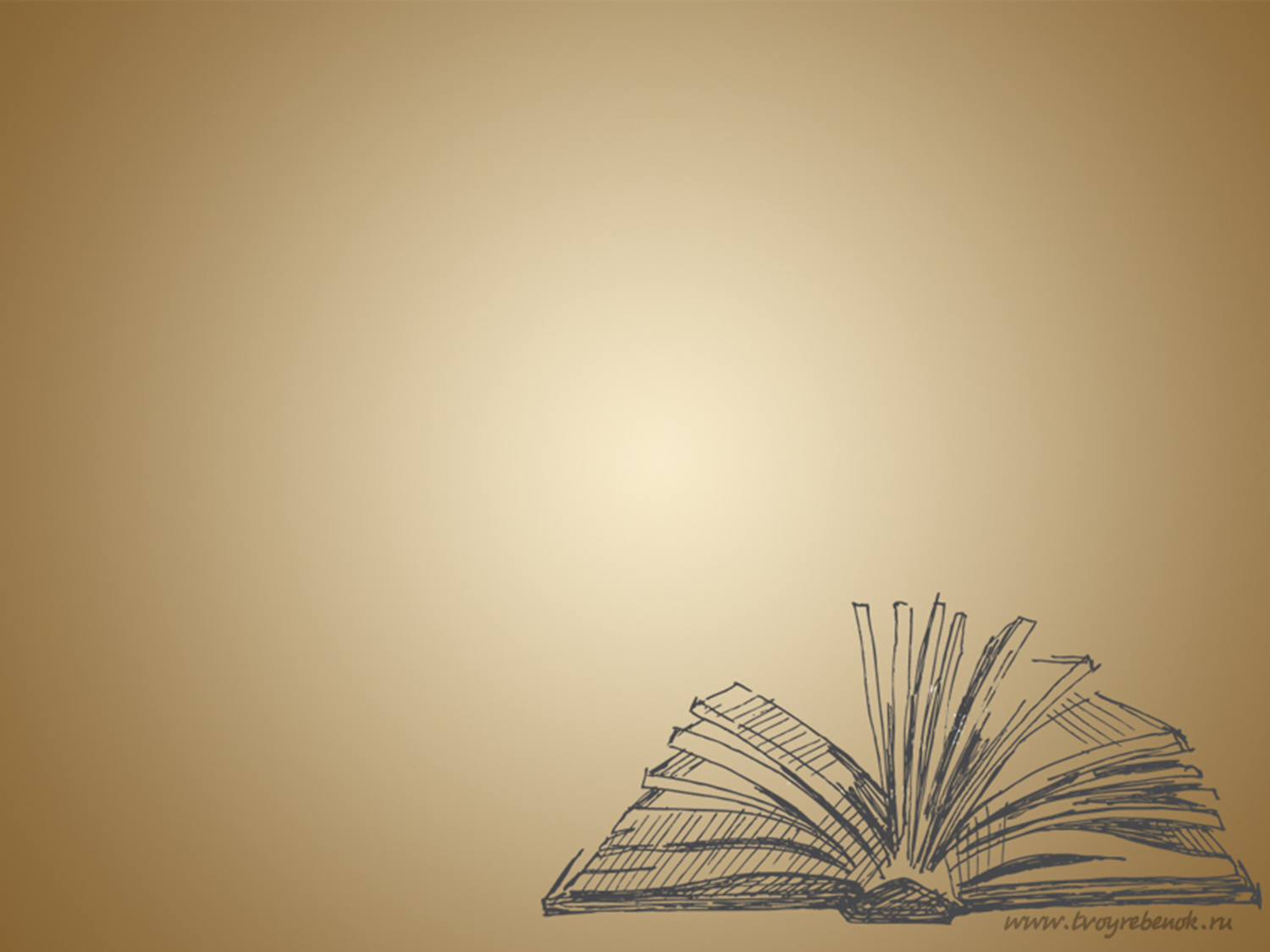 Нова організація суспільства, нове ставлення до життя пред'являють і нові вимоги до школи. Сьогодні основна мета навчання - це не тільки накопичення учнем певної суми знань, умінь, навичок, а й підготовка школяра як самостійного суб'єкта освітньої діяльності. В основі сучасної освіти лежить активність і вчителя, і, що не менш важливо, учня. Саме цій меті - вихованню творчої, активної особистості, яка вміє вчитися, вдосконалюватися самостійно, і підкоряються основні завдання сучасної освіти.
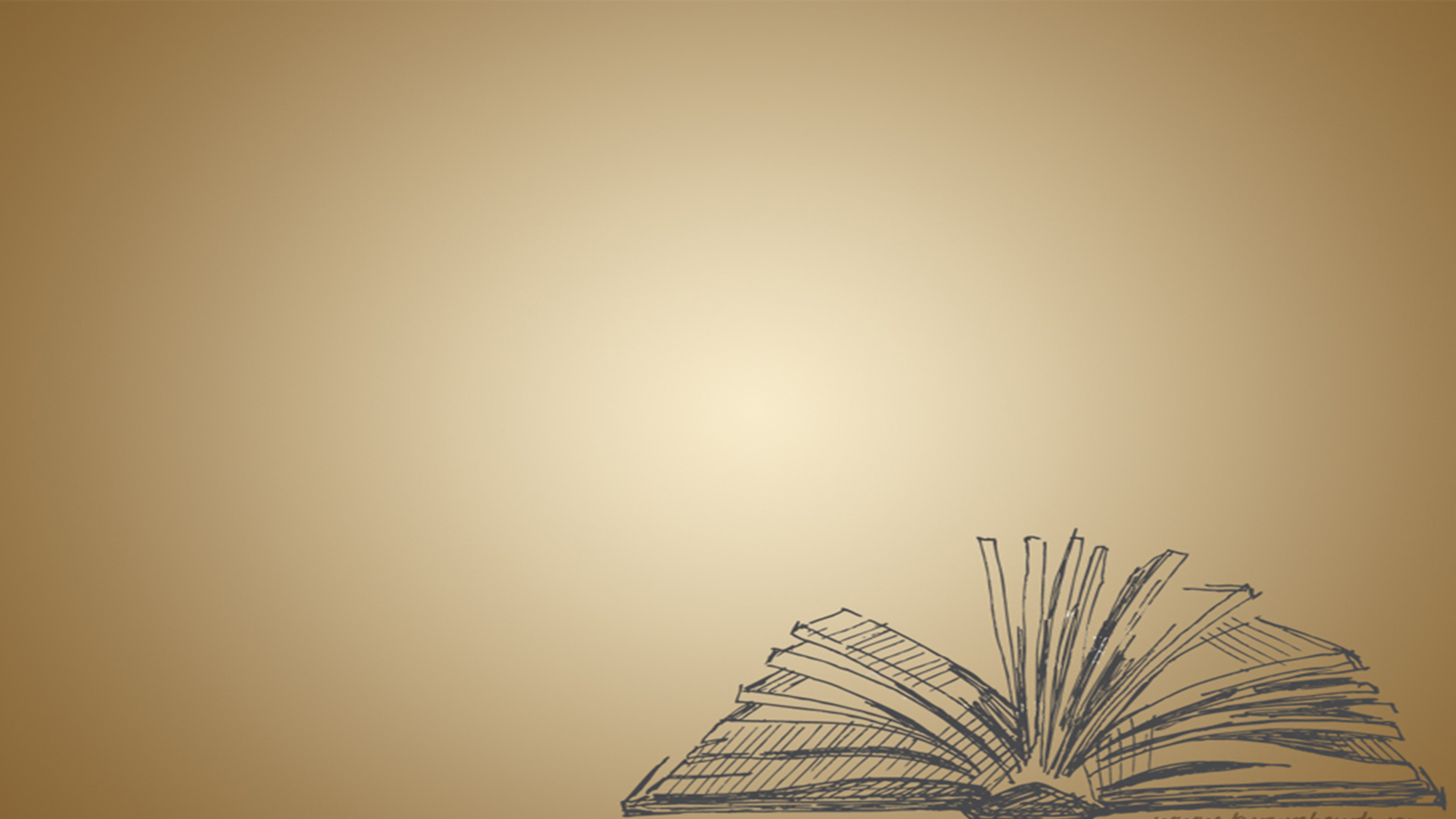 Інноваційний підхід до навчання дозволяє так організувати навчальний процес, що дитині урок і в радість, і приносить користь, не перетворюючись просто в забаву або гру. І, може бути, саме на такому уроці, як говорив Цицерон, «запаляться серце слухача від серце того, хто говорить».
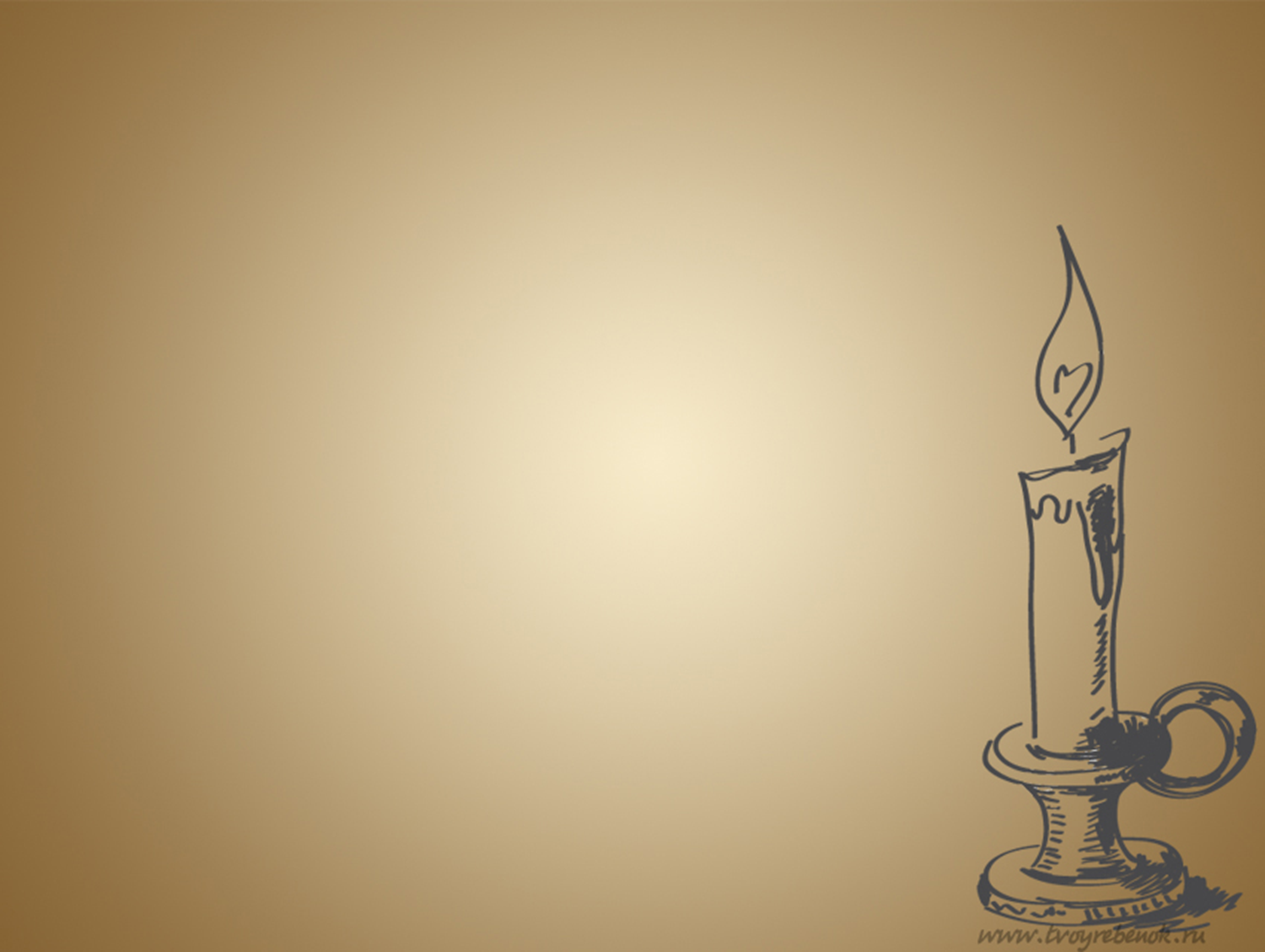 Професійна компетентність учителя з метою забезпечення індивідуалізації та соціалізації навчально – виховного процесу в умовах інформаційного середовища
Бачити учня в навчальному процесі  – пропонувати різні способи включення учня  в різні види діяльності  у відповідності з віковими особливостями.

Створювати навчальне середовище та використовувати його можливості  – інформаційні ресурси, ІКТ.

Планувати та здійснювати професійну самоосвіту – аналіз власної діяльності, вибір технологій самоосвіти.  
 
Будувати навчальний процес, спрямований на досягнення цілей навчання – вибирати та пропонувати способи педагогічної підтримки, створювати умови для прояву ініціативи школярів
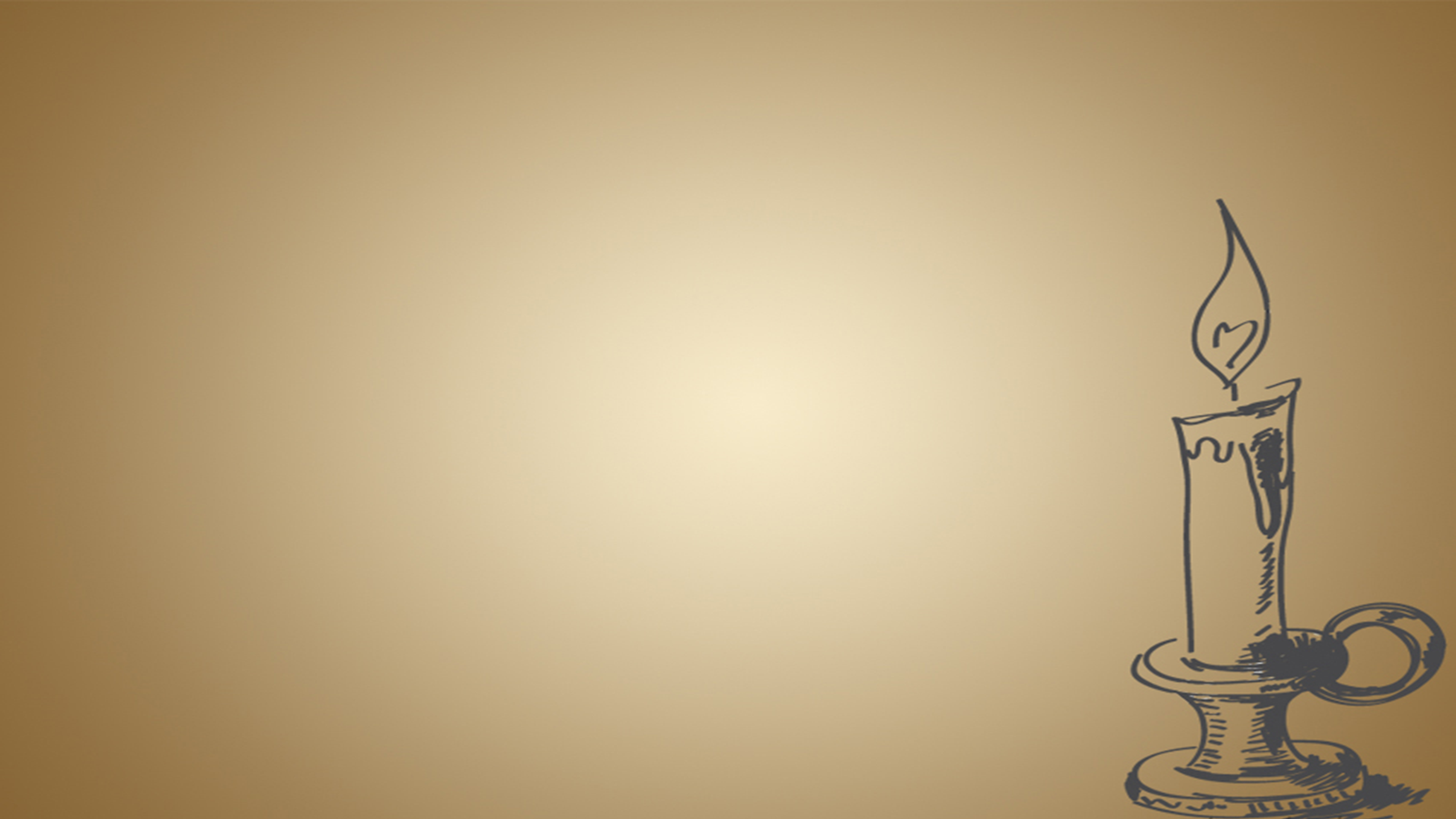 Актуальність досвіду зумовлена:
Високою мотивацією школярів  до навчальної діяльності.
Використання  методів відповідно до досягнутого рівня і розвитку пізнавальної та  дослідницької діяльності учнів .
Залучення школярів до самостійної  діяльності . 
Вивчення та врахування у навчальному процесі читацьких інтересів школярів.
Орієнтація навчального  процесу на формування компетенції та творчої 
     діяльності учнів.
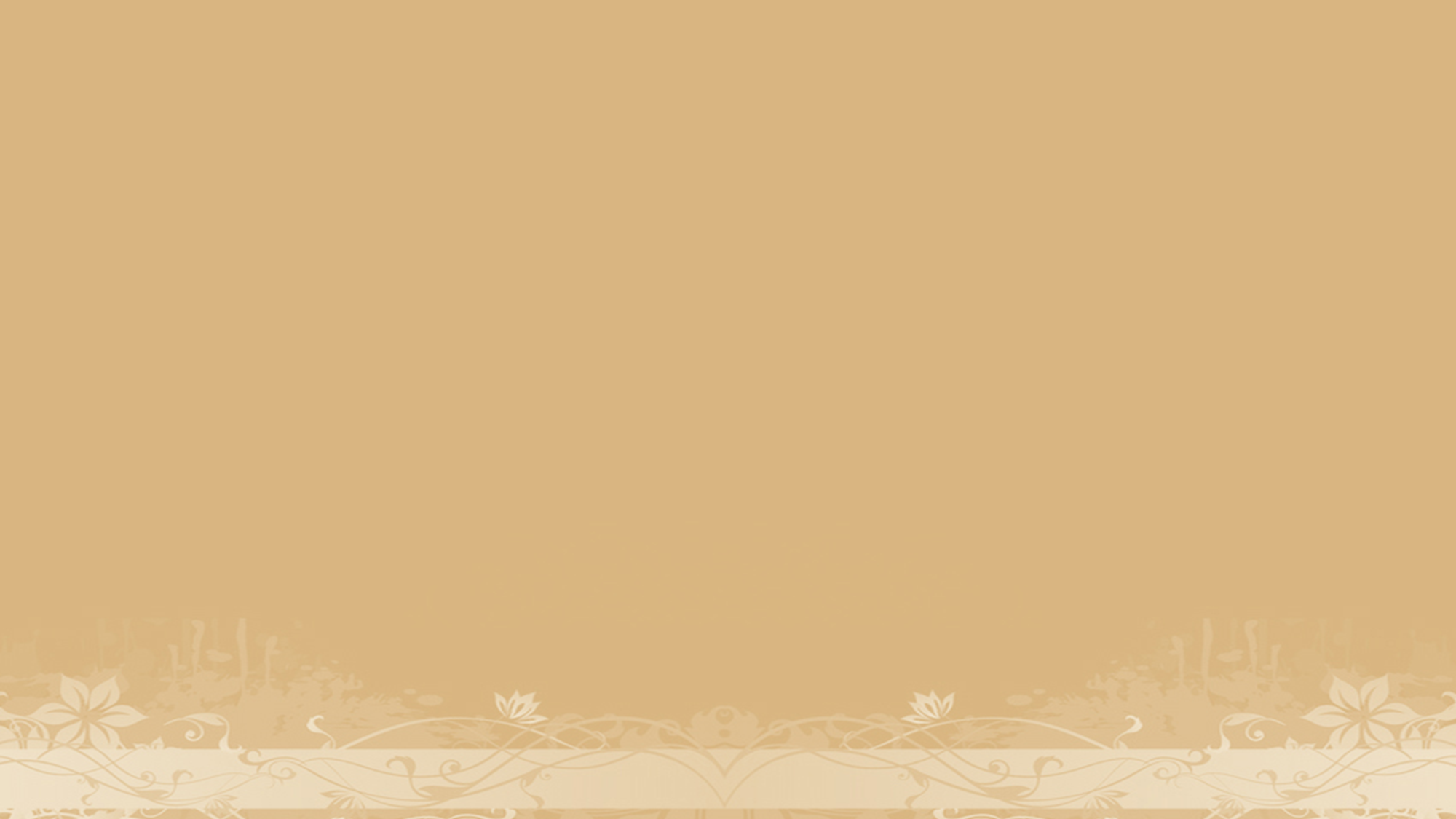 Провідні ідеї:
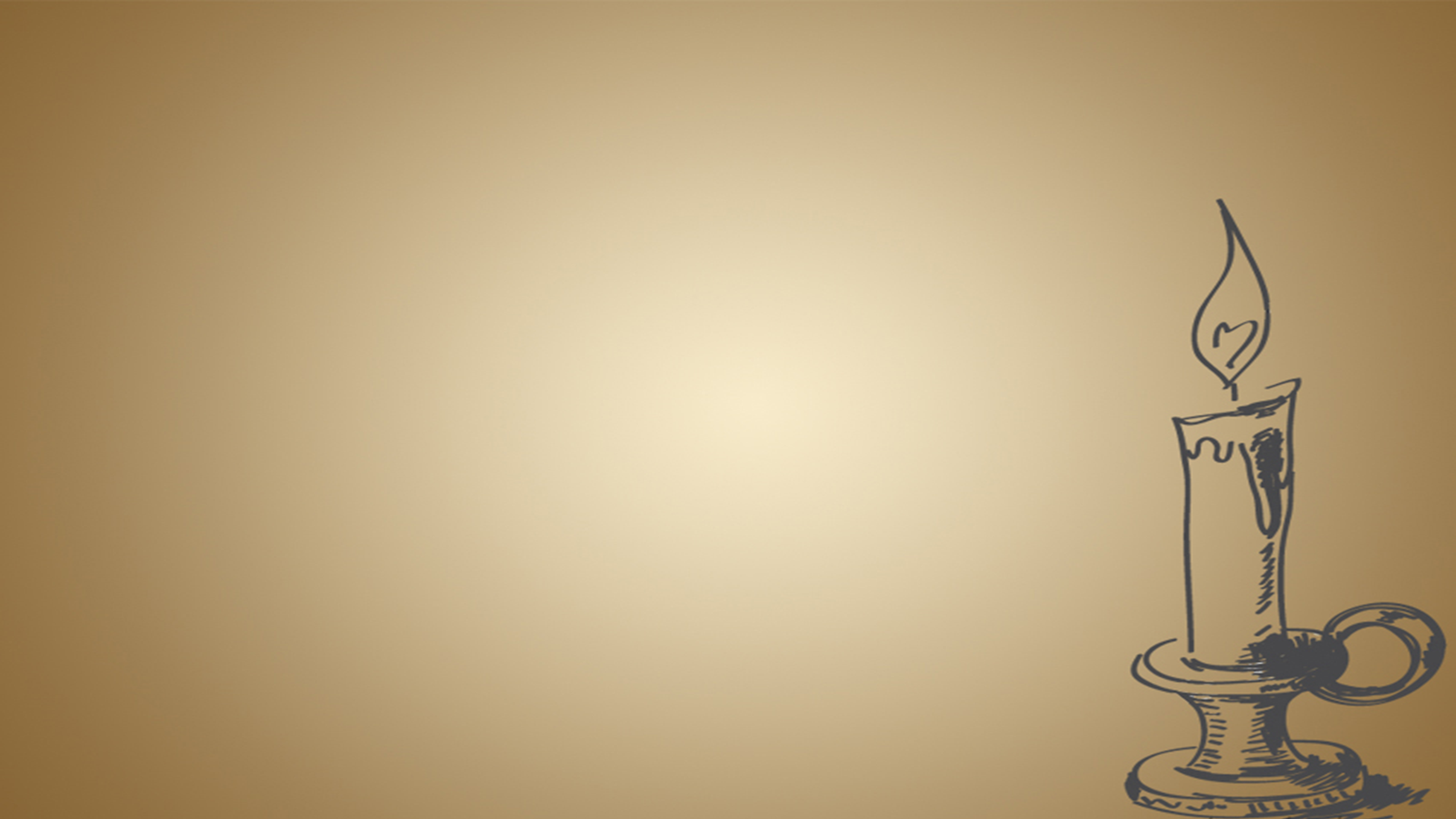 Організація навчальної діяльності учнів
Забезпечення текстами творів, посібниками, книгами.
Створення атмосфери, яка сприяє появі нових ідей, думок в учнів.
Повага учителя до думок учня.
Заохочення дітей у їх спробах виконувати нові складні завдання.
Підтримка оригінальних ідей і створення підгрунтя  до їх генерування.
Особистий приклад вчителя у відшуканні шляхів розв'язання проблем.
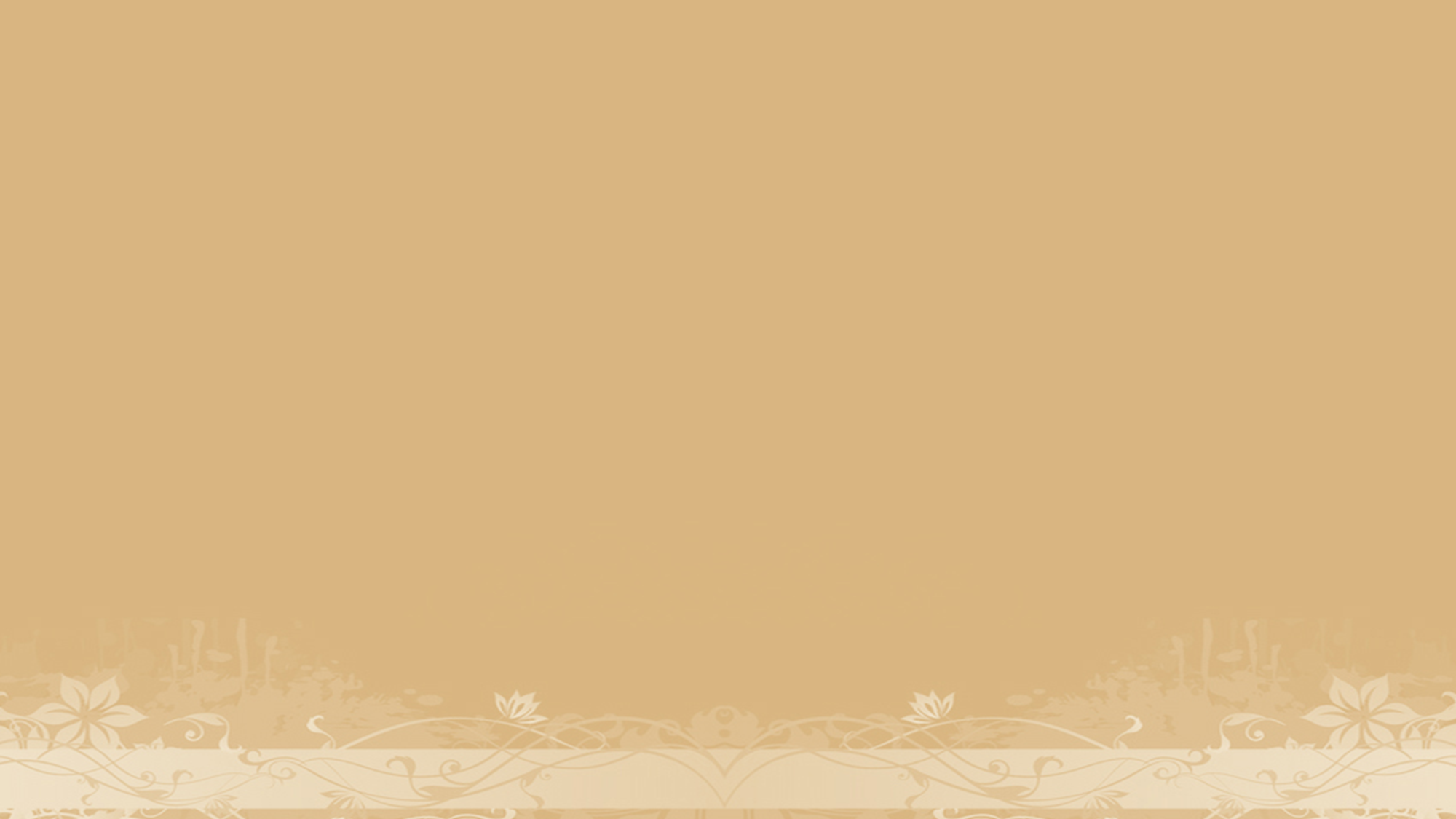 Головні аспекти моєї педагогічної діяльності
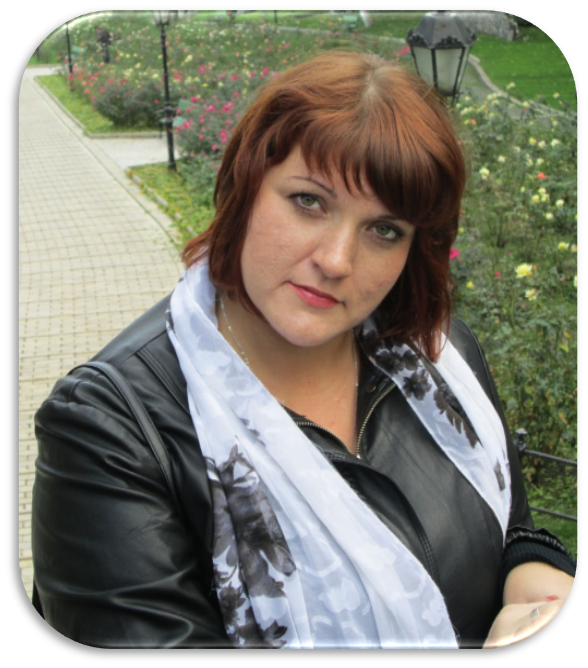 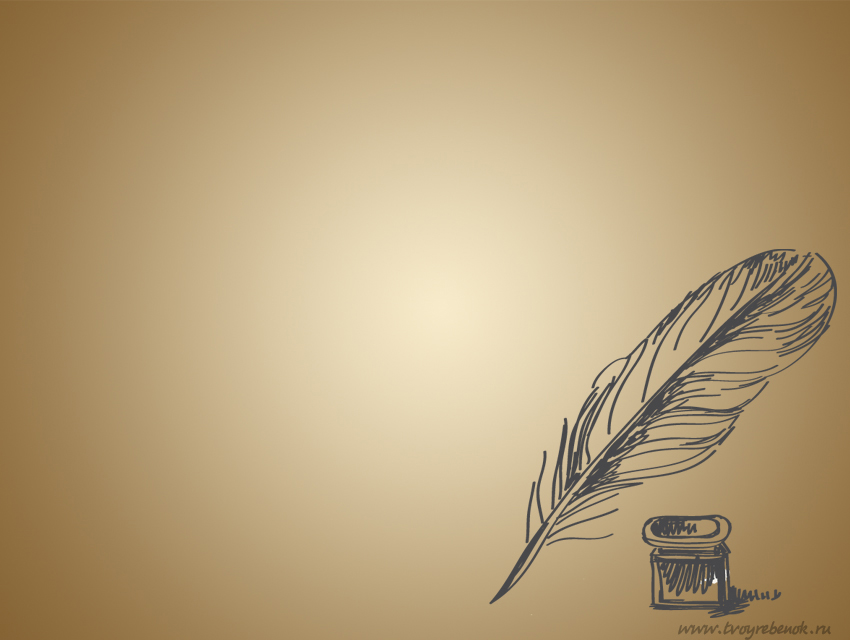 На своїх уроках успішно використовую такі інноваційні прийоми:
Ігрові технології
“Занурення”
інтегровані уроки
Нетрадиційні форми домашнього завдання
Критичне мислення
Урок-презентація, або урок-вистава
Проектні та дослідницькі технології
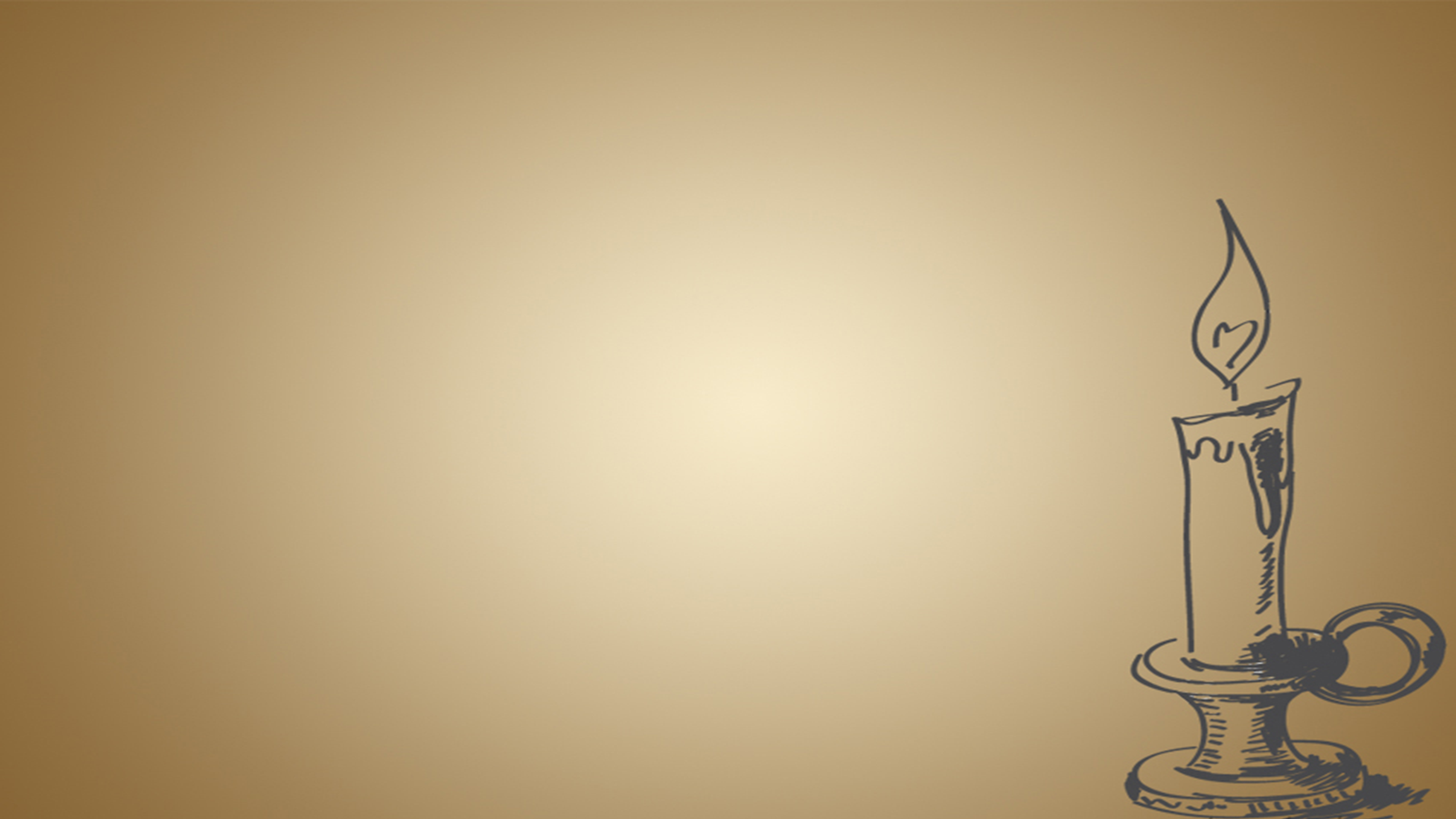 Найефективніше використовувати інформаційно-комунікаційні технології при викладанні курсу російської мови, літератури, зарубіжної літератури мені допомагають знання, отримані під час проходження курсів Intel "Навчання для майбутнього".
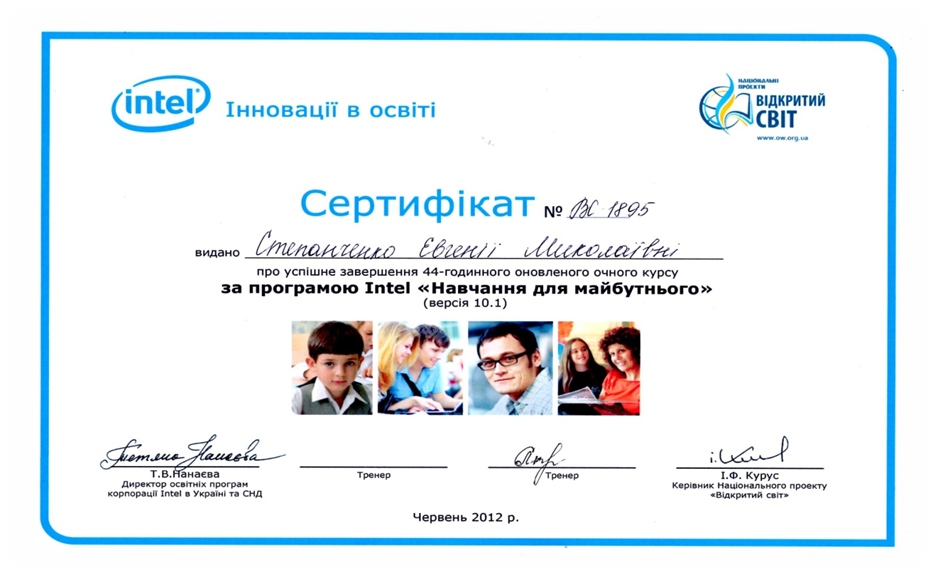 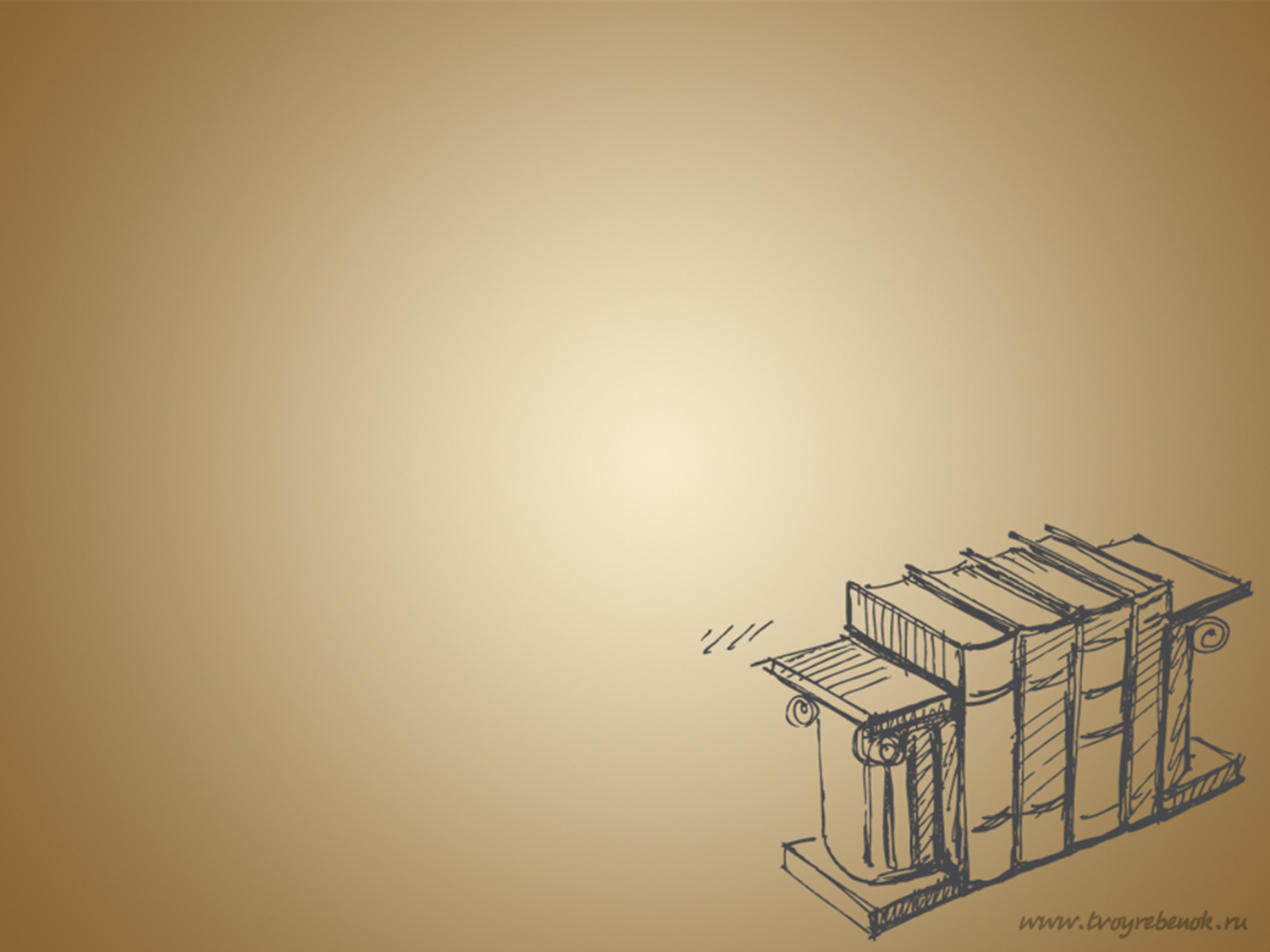 Мої досягнення
2015-2016 н.р.
Участь в районній предметній олімпіаді з російськой мови:  10  клас, І місце.
Методичний посібник «Педагогічні пазли позаурочного освітньо-виховного процесу», співавтор, 2015 рік. 
Методичний посібник «Майстер клас  як відкрита педагогічна система», співавтор, 2016 рік.  
Виступ на засіданні районного МО вчителів російської мови і літератури «Концепція національно - патріотичного виховання та її впровадження на уроках російської мови та літератури».
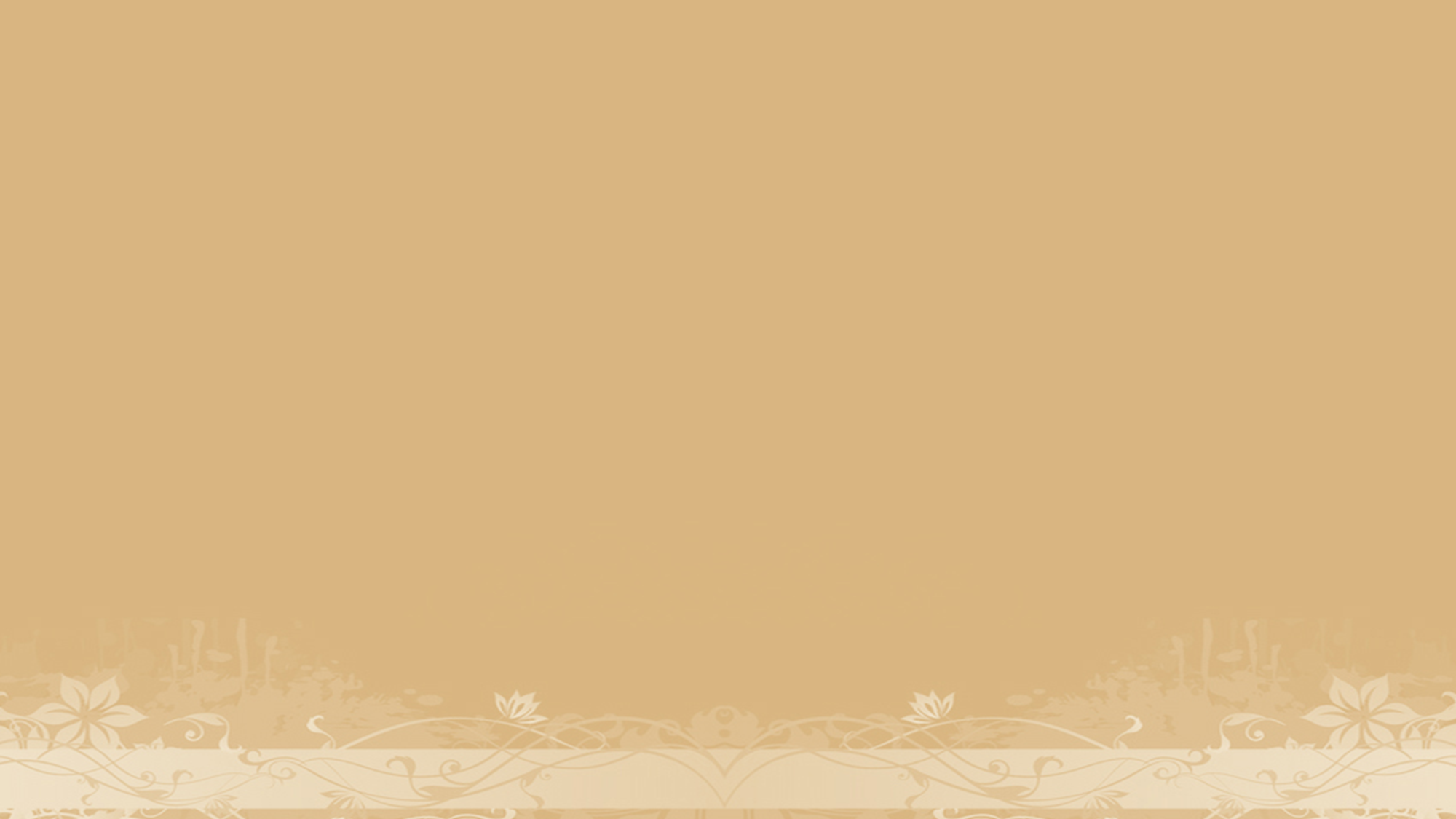 2016-2017 н.р.
Участь в районній предметній олімпіаді з російської мови:  8  клас, І місце та 11 клас, І місце.  
Методичний посібник «Зернини передового педагогічного досвіду вчителів Нікольської гімназії «Софія», співавтор, 2016 рік. 
Майстер-клас на районному засіданні МО «Уроки нетрадиційної форми». 
Публікації авторських розробок на освітніх сайтах і порталах. 
І місце у районному турі обласного інтернет-конкурса літературно-мистецької та педагогічної медіатворчості із зарубіжної літератури, російської мови та інтегрованого курсу «Література» «Створи шедевр», у номінації «Методичні новації». Назва робот  - збірка інтерактивних плакатів «Інтерактивні плакати як сучасний багатофункціональний засіб навчання на уроках словесності» - І місце у районному турі; 
Мультимедійний проект, присвячений творчості Марини Цвітаєвій «Строки, рвущиеся из сердца»-  І місце у районному турі, диплом ІІ ступеня у обласному інтернет-конкурсі літературно-мистецької та педагогічної медіатворчості із зарубіжної літератури, російської мови та інтегрованого курсу «Література» «Створи шедевр», у номінації «Методичні новації». 
Назва роботи  - «Калейдоскоп позакласних заходів» та «Педагогічна мозаїка» (із досвіду роботи) - І місце у районному турі, диплом ІІ ступеня у обласному  турі конкурсу.
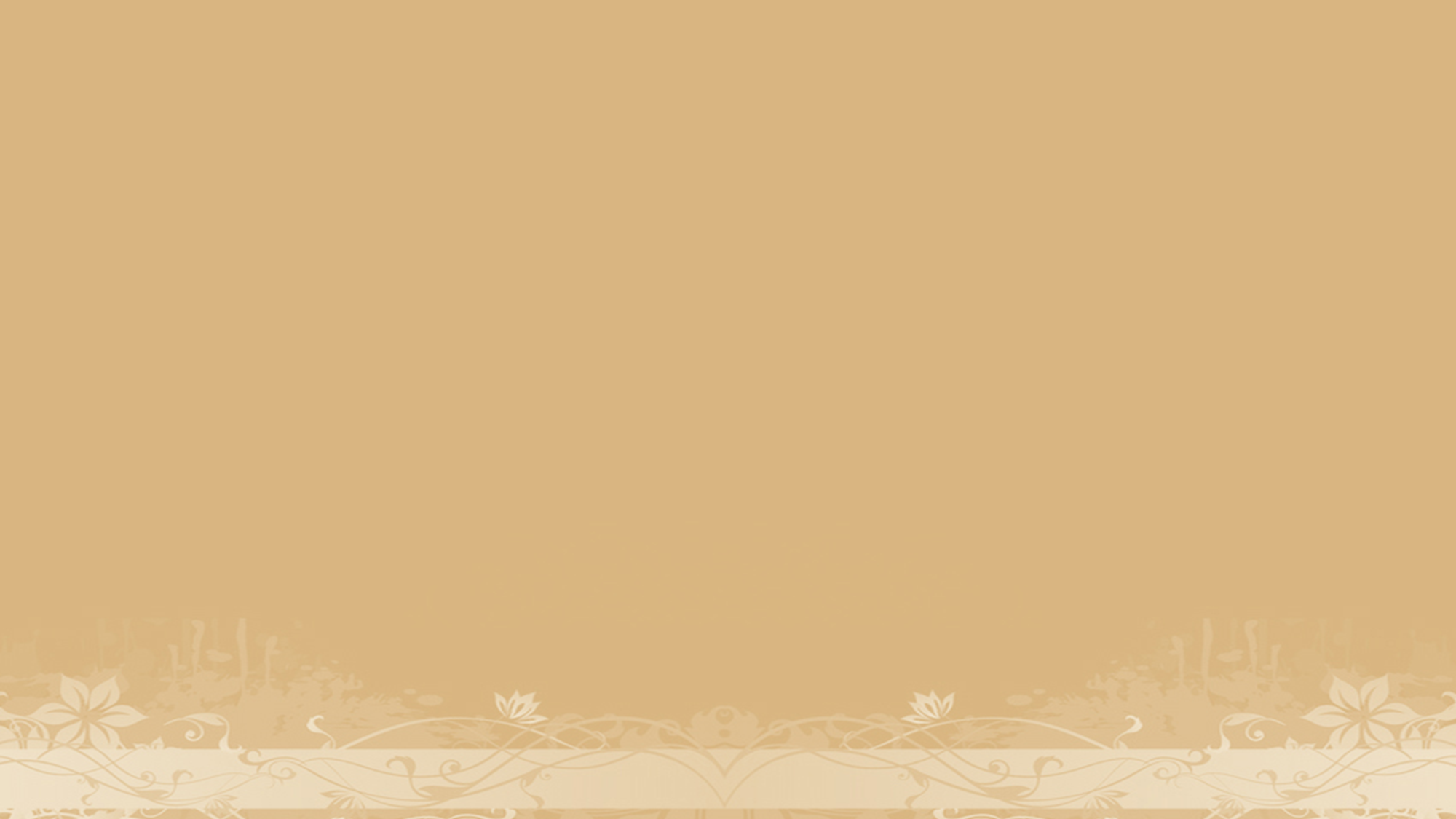 2017-2018 н.р.
Переможець районного етапу інтернет-конкурсу літературно-мистецької та педагогічної медіа-творчості «Створи шедевр» за збірку розробок авторських уроків з повним мультимедійним забезпеченням «Вернісаж творчих інновацій»,  2018 р. 
Диплом переможця обласного інтернет-конкурсу літературно-мистецької та педагогічної медіа-творчості «Створи шедевр» за збірку розробок авторських уроків з повним мультимедійним забезпеченням «Вернісаж творчих інновацій»,  2018 р. ОблІППО.
Конкурс «Створи шедевр», номінація «Медіаконтент юного словесника: мультімедійні проекти лінвістичної тематики присвячені літературній спадщині письменника-ювіляра», проект до 200сотріччя І.С. Тургенєва. - І місце в районному турі. 2018 рік.
Участь в районній предметній олімпіаді з російської мови,  9  клас, І місце (2017 р.)
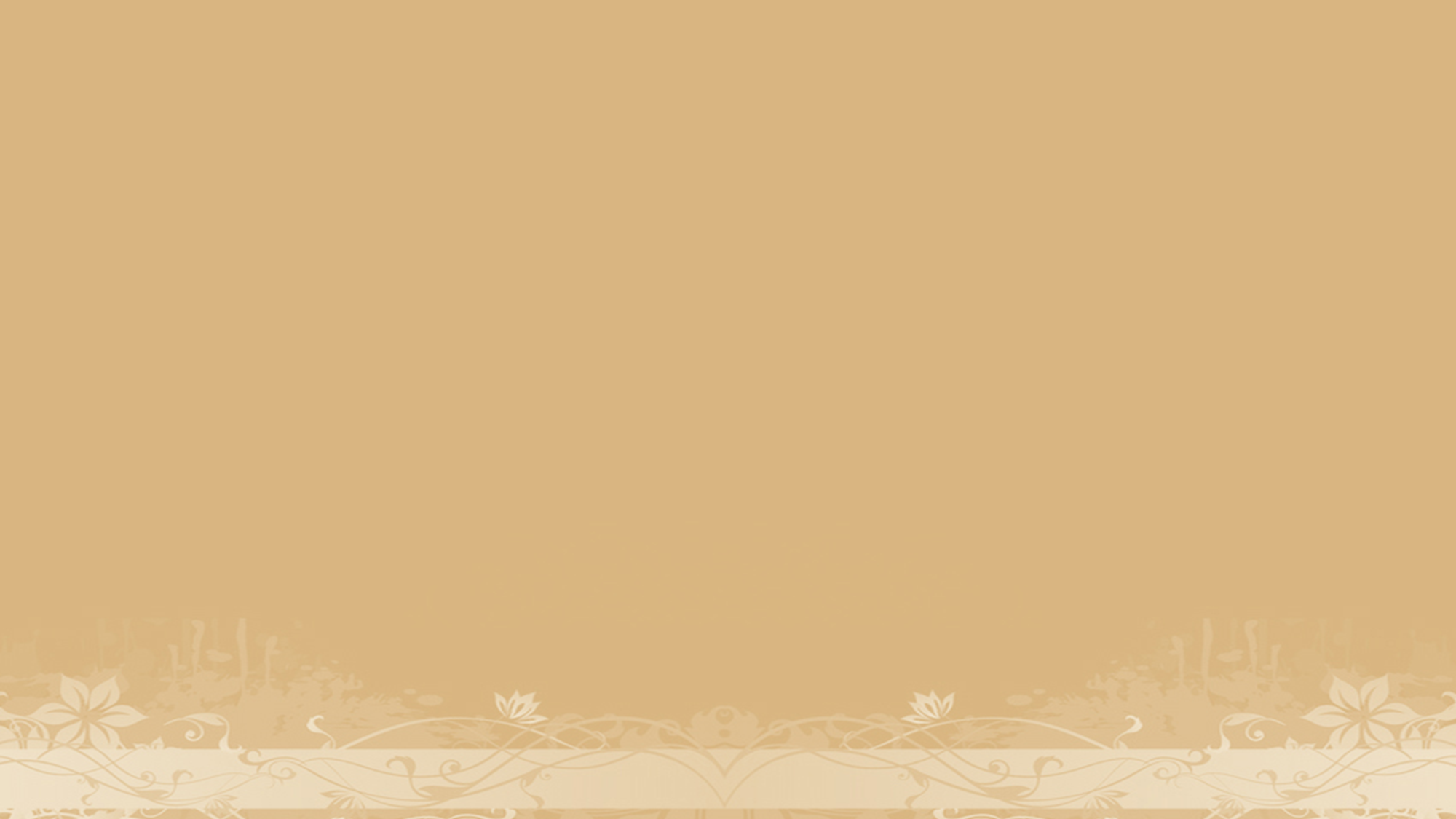 2018-2019 н.р.
Модифікація + концепт + успішність + адаптація = тренінг. Моделі уроків з елементами тренінгу (мультимедійний супровід). Співавтор збірки.   
Участь у районній предметній олімпіаді, 10 кл. Хтомінська В. – 1 місце, виклик до участі у обласній предметній олімпіаді.
Виступ на обласній коучинг-студії «Методичний супровід учителів гуманітарних предметів в умовах НУШ». Майстер-клас «Мотивація навчальної діяльності на уроках  російської мови та літератури: маленькі секрети великого уроку» (диплом учасника)
І місце у районному турі обласного інтернет-конкурсу літературно-мистецької та педагогічної медіатворчості із зарубіжної літератури, російської мови та інтегрованого курсу «Література» «Створи шедевр» у номінації «Методичні новації», «Медіаконтент юного словесника». Назва робіт  -  «Мозаїка уроків та позакласних заходів з японської культури та японської класичної поезії», «Практичний посібник з використання тестових завдань на уроках російської мови у 5-11 класах» та мультимедійний проект, присвячений творчості  Володимира Висоцького. 
І місце, два диплома ІІІ ступеня у обласному етапі інтернет - конкурсу літературно-мистецької та педагогічної медіатворчості із зарубіжної літератури, російської мови та інтегрованого курсу «Література» «Створи шедевр» у номінації «Методичні новації» та «Медіаконтент юного словесника».  Назва робіт  -  «Практичний посібник з використання тестових завдань на уроках російської мови у 5-11 класах» та мультимедійний проект, присвячений творчості  Володимира Висоцького.
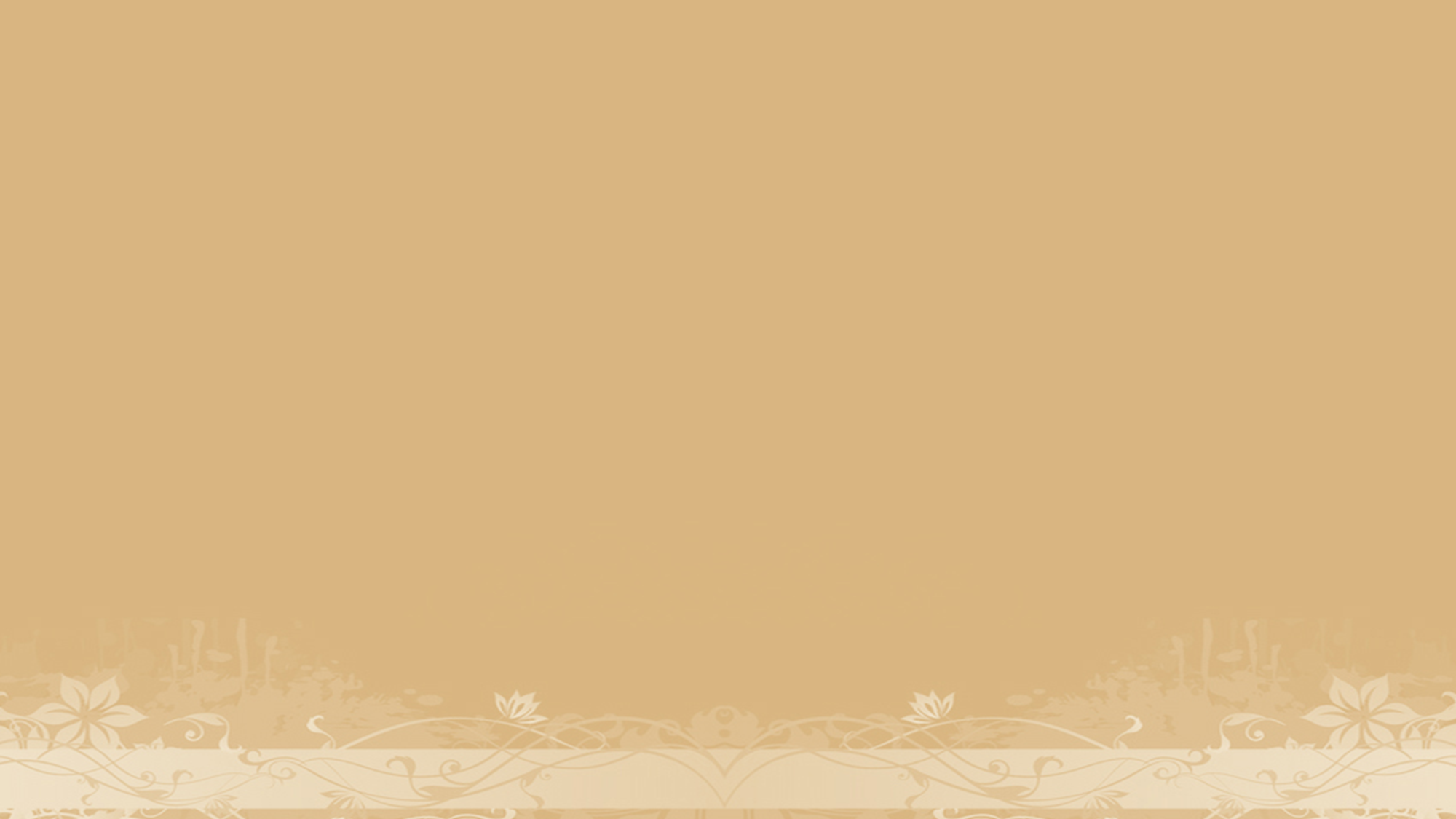 2019-2020 н.р.
ІІ місце  (кращий результат) на районній предметній олімпіаді з російської мови і літератури – 11 клас, Хтомінська В.
Виступи на районних МО вчителів російської мови та літератури (щороку, двічі на рік 2016, 1017, 2018, 2019 роки).
І місце в районному турі обласного інтернет-конкурсу літературно-мистецької та педагогічної медіатворчості із зарубіжної літератури, російської мови та інтегрованого курсу «Література» «Створи шедевр» у номінації «Методичні новації», «Медіаконтент юного словесника». Назва робіт: Інтерактивний плакат, «Літературний вернісаж» Колажі з відеосупровідом; Мультимедійний проект присвячений літературній спадщині письменника-ювіляра Зорко одно лишь сердце… 120-річчю від дня народження Антуана де Сент-Єкзюпері присвячується; Посібник розробок авторських позакласних заходів з повним мультимедійним (дидактичним) забезпеченням, Предметний тиждень з російської мови та літератури, зарубіжної літератури «В світі слів» (панорама методичних знахідок).
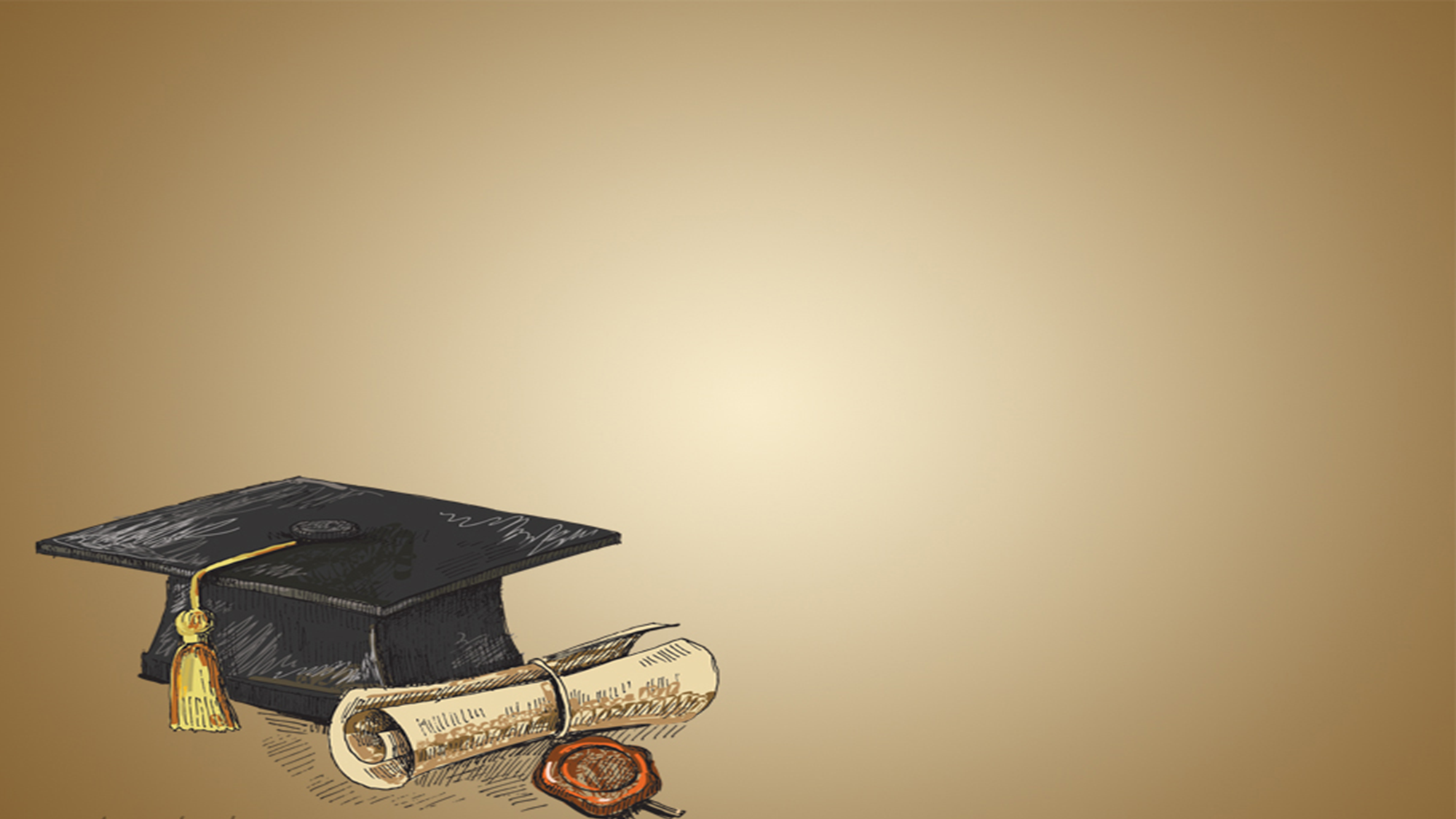 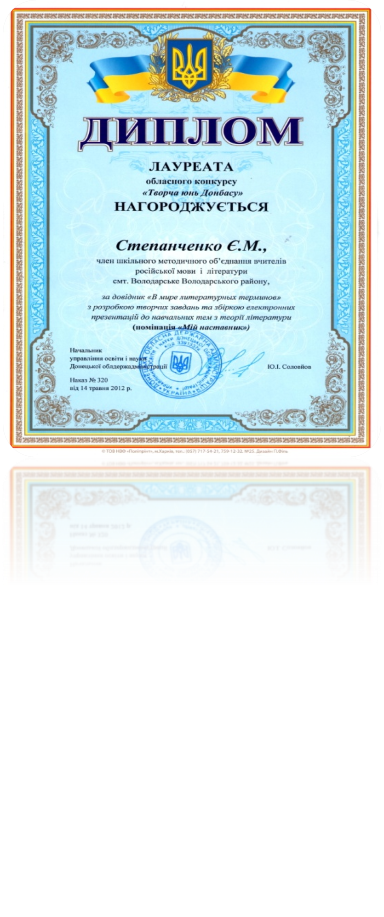 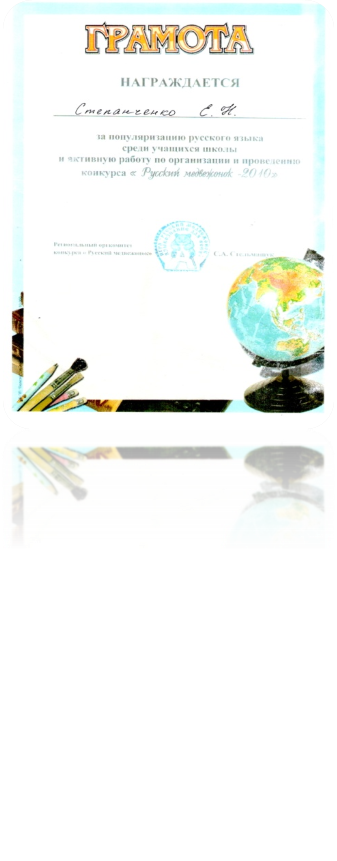 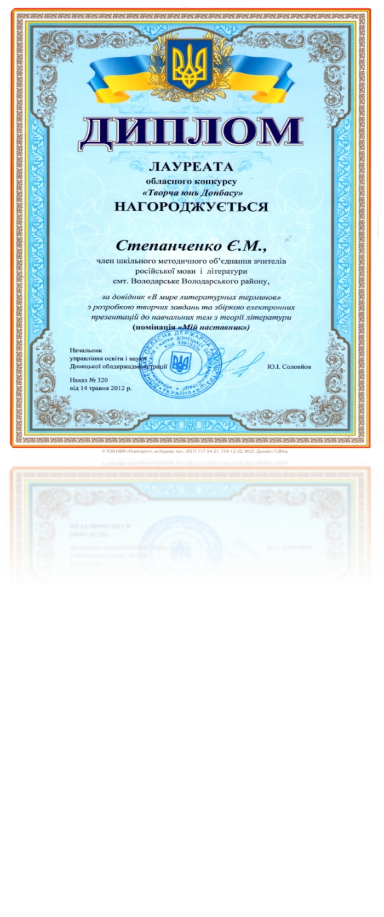 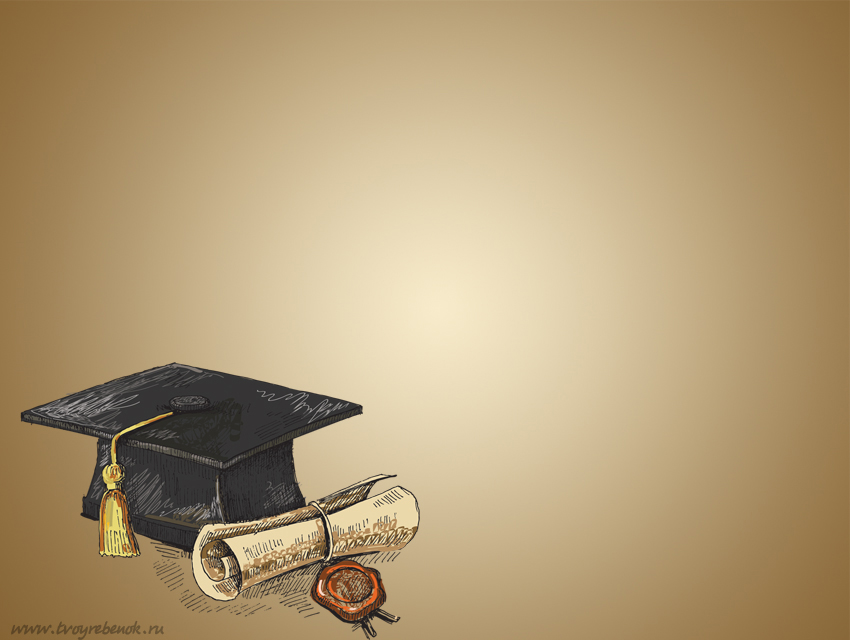 Підсумовуючи сказане, зазначу, що впровадження сучасних педагогічних технологій - робота складна, але в той же час цікава. Головне ж те, що вона дає позитивні результати. Учні мислять самостійно, прагнуть до творчості, працюють не за шаблоном. Їм виходити в велике життя, яка зажадає від випускників школи вміння приймати рішення самостійно. Знайти своє місце в житті зможе тільки мисляча людина, що вміє знайти альтернативу в складній життєвій ситуації.
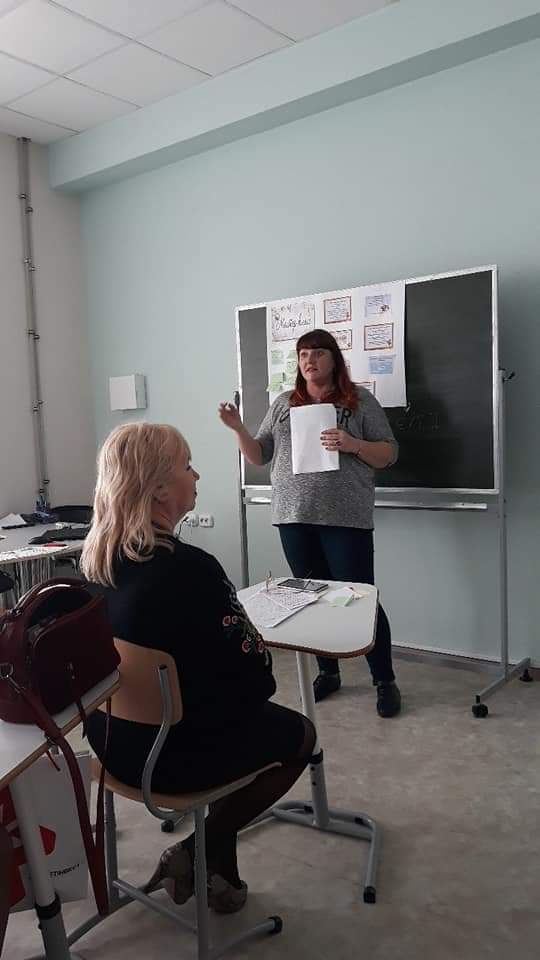 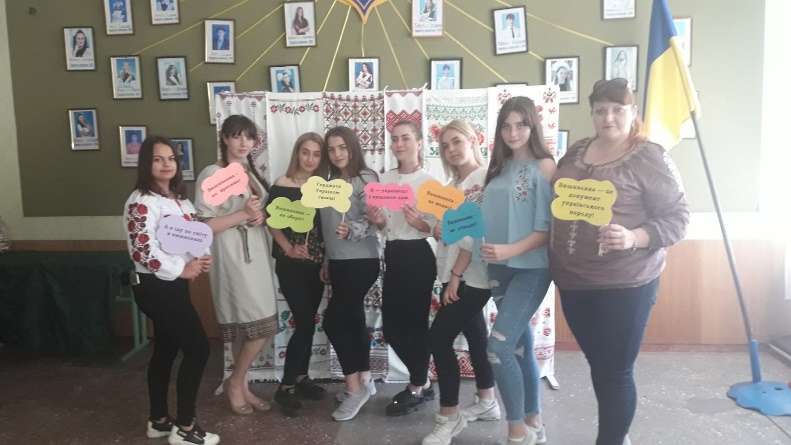 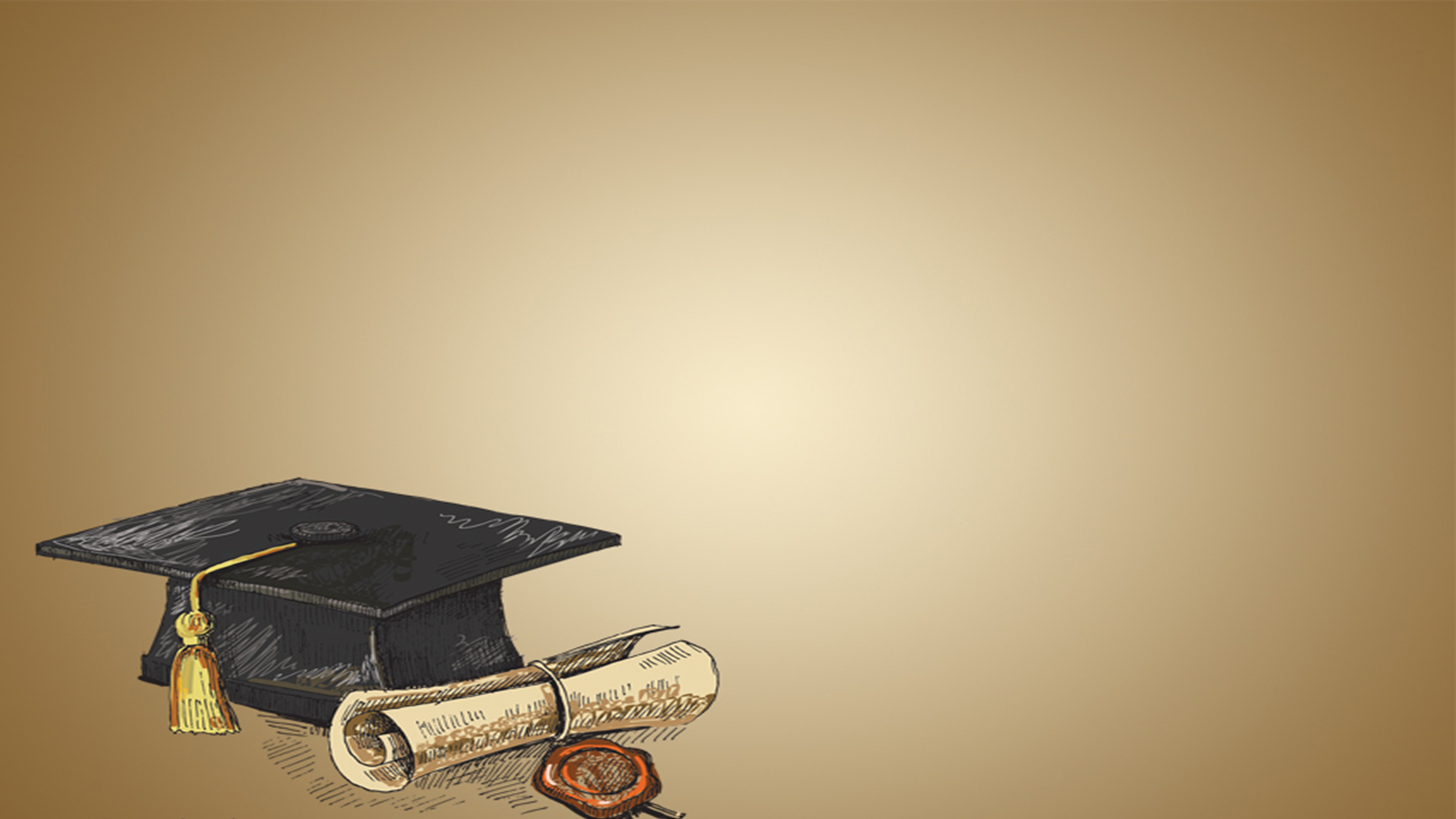 Жарт в подарунок
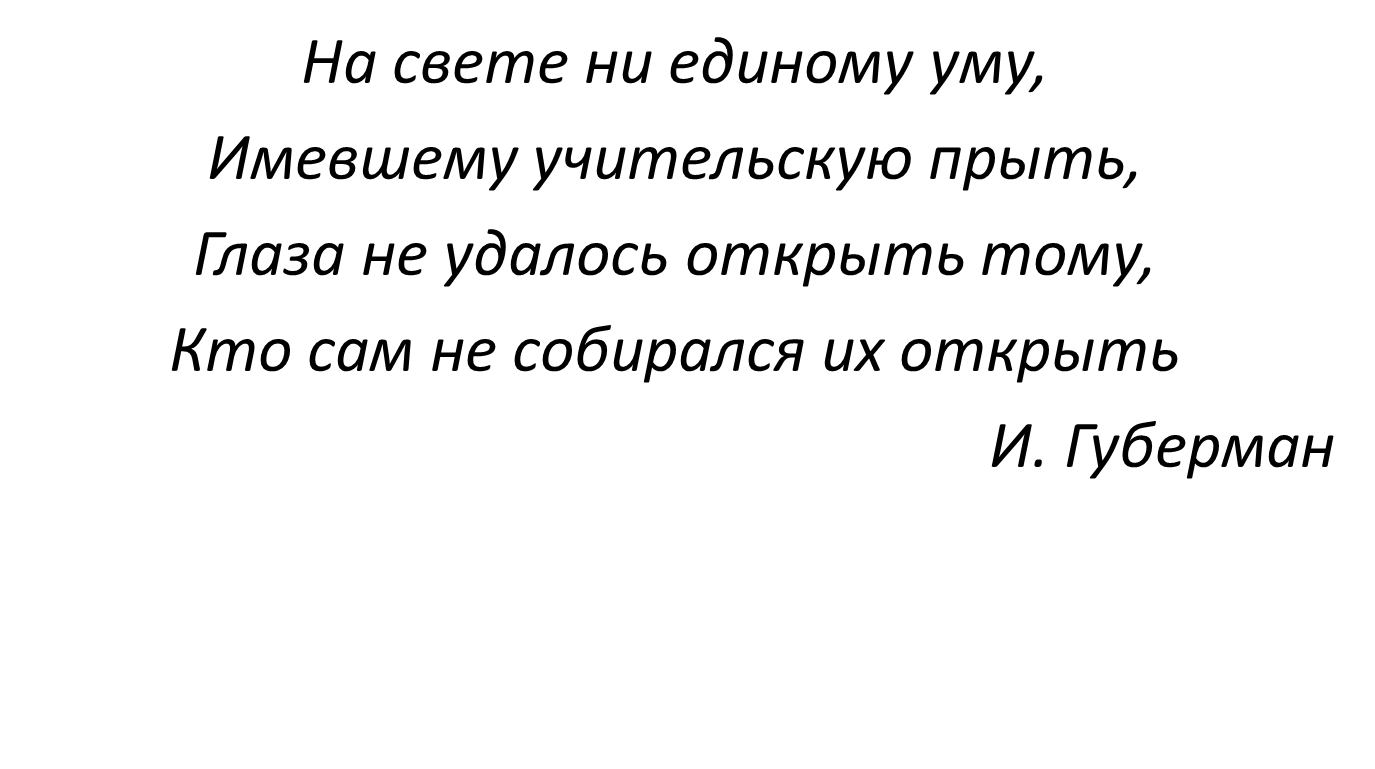 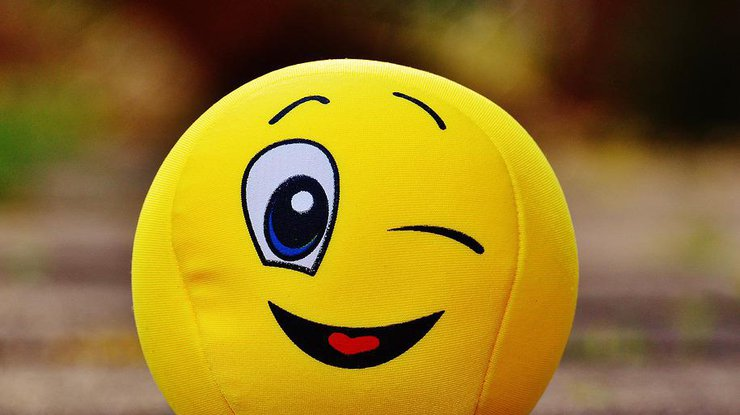